Fig. 1. Multilayer representations of genetic and neuronal networks. (A) Multilayer representation, in which the ...
J Complex Netw, Volume 3, Issue 2, June 2015, Pages 159–176, https://doi.org/10.1093/comnet/cnu038
The content of this slide may be subject to copyright: please see the slide notes for details.
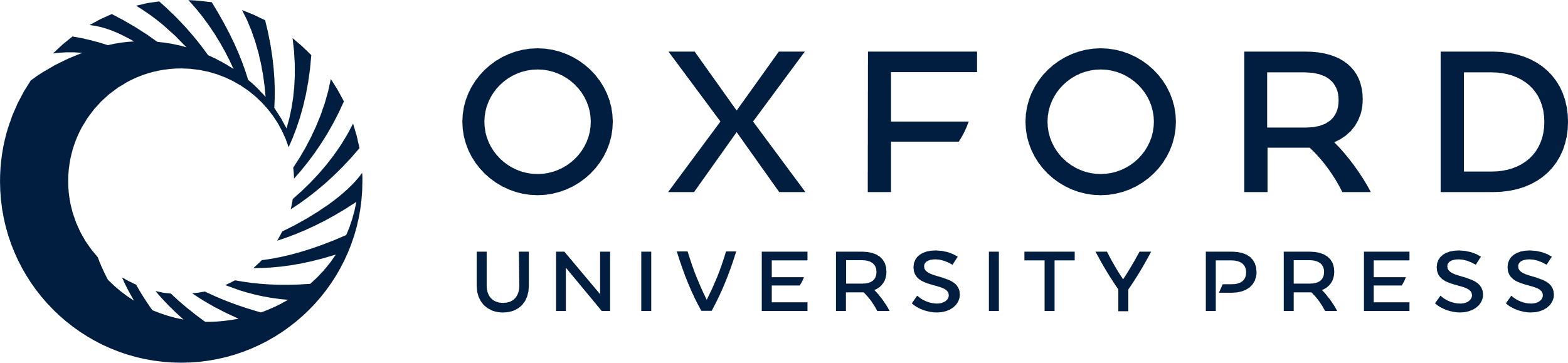 [Speaker Notes: Fig. 1. Multilayer representations of genetic and neuronal networks. (A) Multilayer representation, in which the layers correspond to an interaction network of genes in S. cerevisiae (which was obtained via a synthetic genetic-array methodology) and a correlation-based network in which genes with similar interaction profiles are connected to each other. [The data come from Ref. [26].] In the third layer, we show an aggregated network. In this visualization, the colour of the nodes is their module assignment from multilayer community detection (see the text for further details). (B). Representation of the same network as an edge-coloured multigraph. (C) Multilayer and (D) edge-coloured-multigraph representations of the C. elegans connectome, where layers correspond to different synaptic junctions: electric (‘ElectrJ’), chemical monadic (‘MonoSyn’) and polyadic (‘PolySyn’). [The data come from Ref. [24].] In (B) and (D), we colour the nodes according to the layer to which they belong. If a node is part of multiple layers simultaneously, then we use an equal distribution of the corresponding colours for the node.


Unless provided in the caption above, the following copyright applies to the content of this slide: © The Authors 2014. Published by Oxford University Press.This is an Open Access article distributed under the terms of the Creative Commons Attribution License (http://creativecommons.org/licenses/by/4.0/), which permits unrestricted reuse distribution and reproduction in any medium, provided the original work is properly cited.]